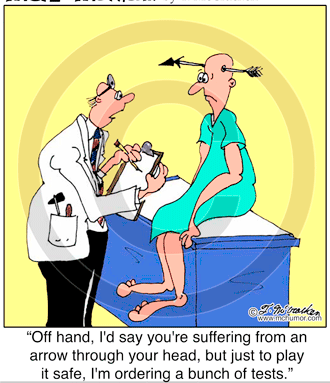 Overdiagnosis“winding back the harms of too much medicine”
Dr Jim huddy
JUNe 22
me
GP 2 days a week, Perranporth, Cornwall

Endoscopist 1.5 days a week Royal Cornwall Hospital

CCG lead for chronic pain
Chronic pain in Cornwall 5 year plan
PREVENTING OVERDIAGNOSISINTERNATIONAL CONFERENCE
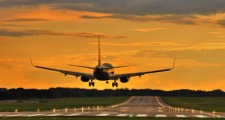 “WINDING BACK THE HARMS OF TOO MUCH MEDICINE”

FIRST EVER INTERNATIONAL CONFERENCE
SEPTEMBER 2013

Dartmouth College, Hanover
New Hampshire, USA

2.5 day event
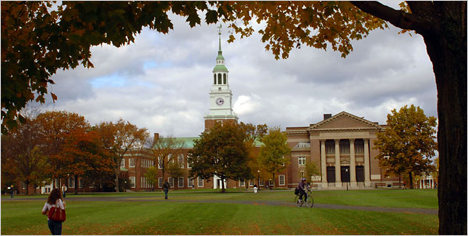 OVERDIAGNOSISthe basic premise
THE SICK				“disease”			THE HEALTHY
THE SYMPTOMATIC		“illness”		THE ASYMPTOMATIC
RISK BENEFIT RATIO WORSENS
INCREASING COSTS 
INCREASING ENVIRONMENTAL IMPACT
OVERDIAGNOSISdefinitions
“overdiagnosis” is an umbrella term which refers to
overmedicalisation
overtreatment
diagnosis creep
shifting thresholds
disease mongering
all processes helping to reclassify healthy people with mild problems or at low risk as sick
[Speaker Notes: Screening = classic example
The wider definition increasingly used as a buzz phrase]
OVERDIAGNOSISquotes
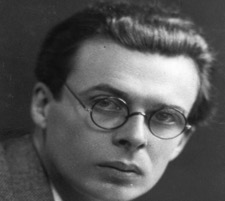 Aldous Huxley
"Medical science is making such remarkable progress that soon none of us will be well.”
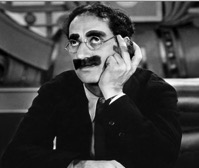 GRAUCHO MARX 
“I went in to see the Dr with a problem and I came out with a disease”
[Speaker Notes: Not a new concept
Huxley – in the 50s]
CAUSES OF OVERDIAGNOSIS
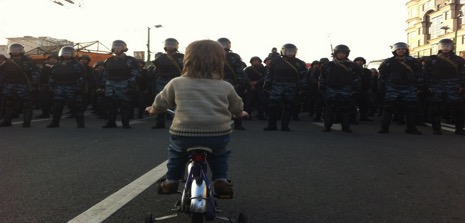 SYSTEM FACTORS
POLICY FACTORS
DOCTOR FACTORS
PATIENT FACTORS
DRIVERS TO OVERDIAGNOSISSYSTEM FACTORS
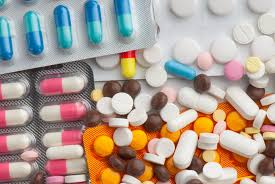 Pharma influence 
Investigation too easy (tick box bloods) B12!!!
Publication bias
Duplication of investigations / referrals
Time pressures
Increasingly sensitive tests / incidentalomas
Private screening services
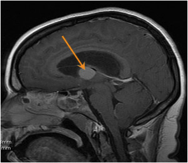 DRIVERS TO OVERDIAGNOSISSYSTEM FACTORS
Adherence to GUIDELINES written by specialists
With conflicts of interest
Lack generalist representation
Government decisions (+/- evidence base)
QOF
Screening programs
Health reviews
Awareness campaigns / disease groups / charities
e.g. “Movember”
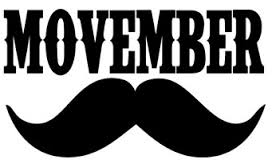 Drivers to overdiagnosisDOCTOR FACTORS
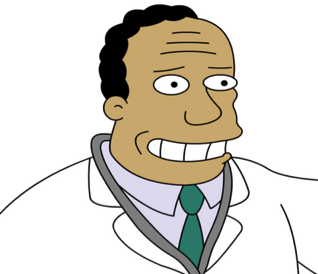 Conflict of interest
Academic
Financial
Personal
Departmental
Perceived need “to do something”
Fear of missed diagnosis / litigation
“better to do too much than too little”
Investigation > clinical skills
Over-testing e.g. junior Drs 
Industry influence
Greed
DRIVERS TO OVERDIAGNOSISPATIENT FACTORS
FEAR from
Media influence
Awareness campaigns
Increasing medicalisation of “life”
Bereavement
Old age
Challenging behaviour in children
Libido
Menopause
Misunderstanding of potential harms of intervention
“Being taken seriously”
Belief that
investigation is part of treatment
more medicine is better medicine
knowledge of the unimportant is empowering
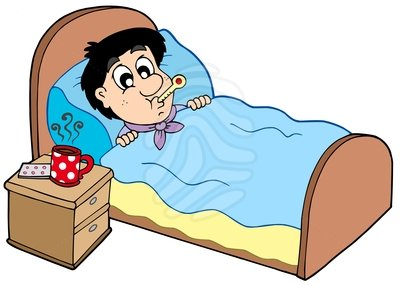 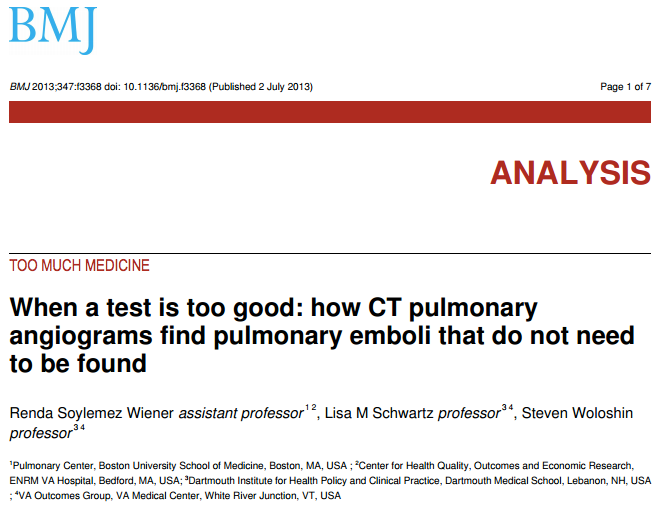 http://www.bmj.com/content/347/bmj.f3368.pdf%2Bhtml
Incidence, mortality, and case fatality of pulmonary embolism in United States, 1993-2006.26.
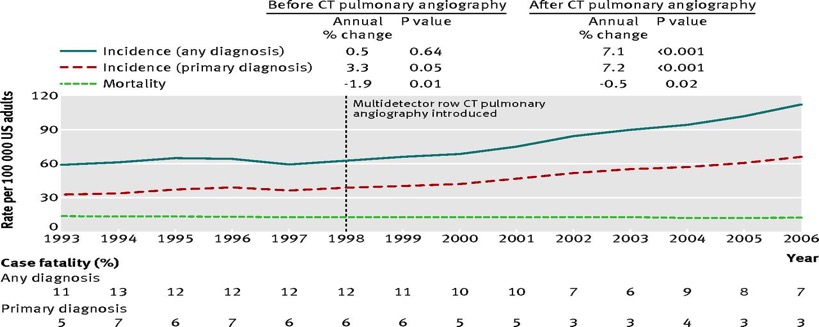 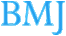 Wiener R S et al. BMJ 2013;347:bmj.f3368
©2013 by British Medical Journal Publishing Group
[Speaker Notes: Incidence, mortality, and case fatality of pulmonary embolism in United States, 1993-2006.26]
OVERDIAGNOSISWHAT CAN WE DO?
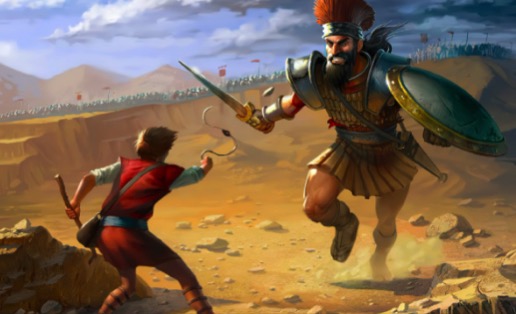 My personal style **written in 2015**
Increasingly less investigations
Difference between specialist and generalist style
1 in 500 consultations in GP new cancer
Vast majority of patients in primary care are well
Use a watch and wait approach
Avoid tick box mentality
Consider risks of investigation
Don’t succumb to fear
LET THE PATIENT DECIDE
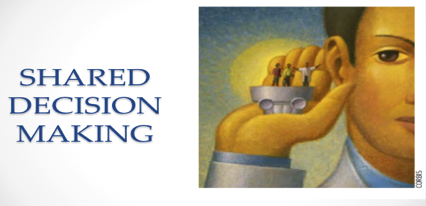 CASE EXAMPLE
48Y male fit and well
Consults JH for new onset “indigestion”
No alarm symptoms, stress in life, PPI watch and wait
Over next 4 months sees two colleagues not much done
Sees JH 5m later odynophagia  nil else non 2ww OGD requested
10d late haematemesis – admitted – advanced oesophageal cancer

NHSE complaint – Investigation a bit like getting homework marked vs guidelines
Outcome – no maltreatment, some learning points, in house system changes
BUT lots of work lots of stress
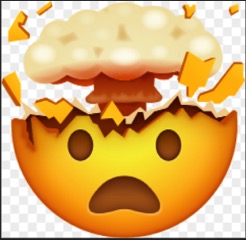 Could it be cancer? Just follow ng12
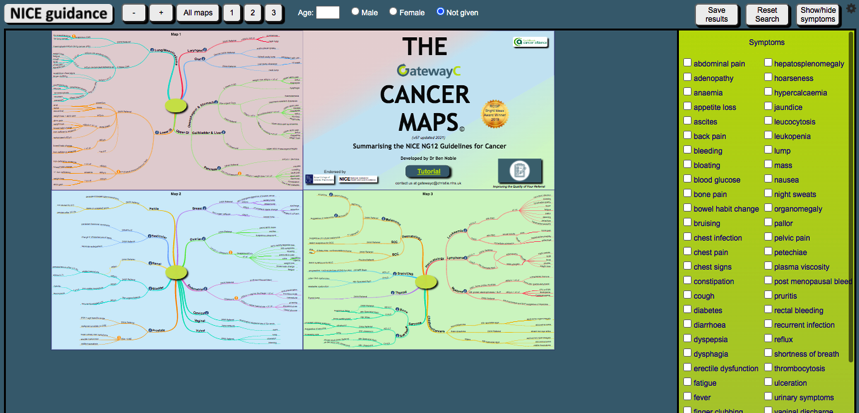 My personal style has it changed?
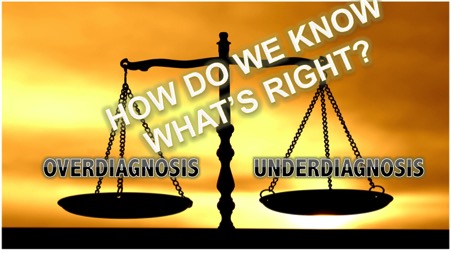 More guideline aware – self protection - reference in notes
If it could be cancer then “I advise” following NG12
PSA for example – much softer... We could test but here’s the risks do you really want to open that door?
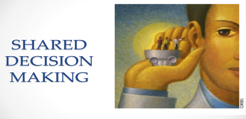 somatisation
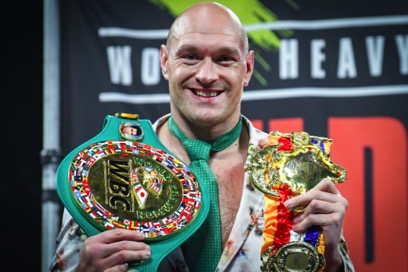 81y male
I’ve known since joining 
Perranporth 2007
World heavyweight champion of somatisation
Every consultation at least 3 symptoms
Loss of continuity – referrals, 2ww, anxiety, maybe gets worse
SOMATISATION + HEALTH ANXIETY + FIXED HEALTH BELIEFS
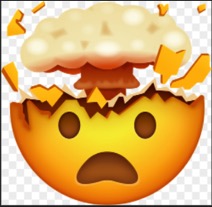 somatisation
BUT – he could get pathology... He will get pathology
CONTINUITY 
TRUST + EXPLANATION
MANAGING UNCERTAINTY
SHARED DECISION MAKING
(assessing risk of complaint if late diagnosis??)
My personal style
History + examination 
Range from the obviously functional to the obviously sinister
What might happen if we watch and wait?
What might happen if we investigate / treat
What are the possible outcomes and likelihoods of these different options
***Allow the patient to decide***
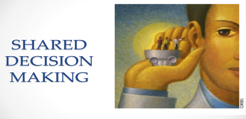 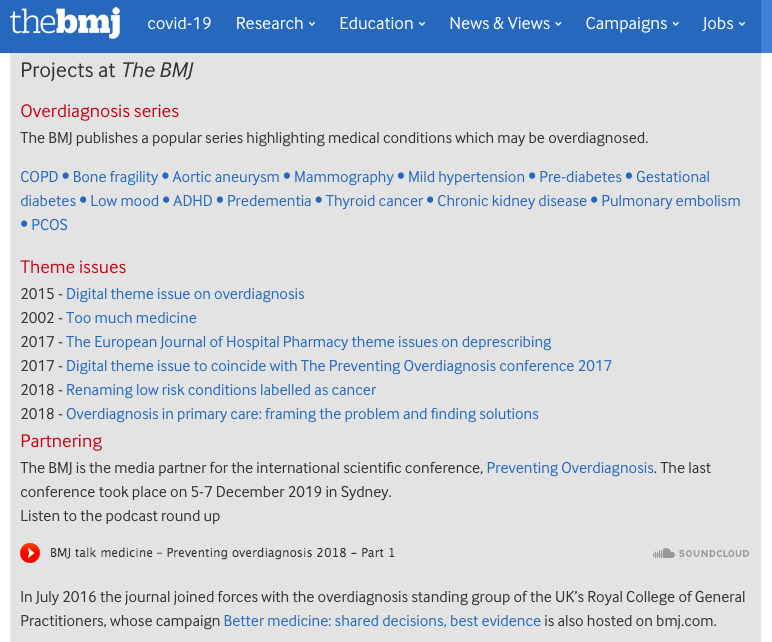 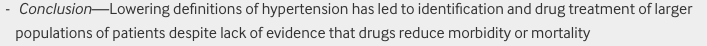 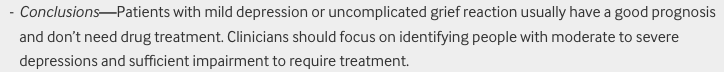 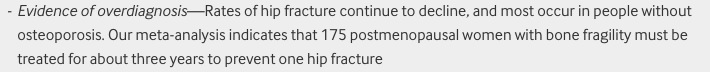 To concludeour best weapon
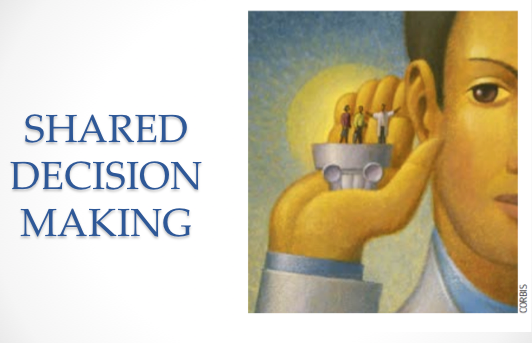